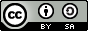 This work is licensed under a Creative Commons Attribution-ShareAlike 4.0 International License. This presentation is released under Creative Commons-A6ribute,on 4.0 License. You are free to use, distribute and modify it ,
including for commercial purposes, provided you acknowledge the source.
Module 1 Overview of operating System
CS-2013 
Operating System
Lecture 4
Operating System Concepts
Topics to be Cover
Operating System Structure
System Components.
Operating System Services.
System Calls.
What is System Calls
How system calls are executed.
How to pass argument between program and OS
Types of System Calls
System Programs.
OS Kernel and Shell
Operating System Structures
Operating System Concepts
A. Common System Components
1. Process Management
A process is a program in execution.  
A process needs certain resources, including CPU time, memory, files, and I/O devices, to accomplish its task.
The operating system is responsible for the following activities in connection with process management.
Process creation and deletion.
process suspension and resumption.
Provision of mechanisms for:
process synchronization
process communication
Operating System Concepts
2. Main-Memory Management
Memory is a large array of words or bytes, each with its own address.  
It is a repository of quickly accessible data shared by the CPU and I/O devices.
Main memory is a volatile storage device.  
It loses its contents in the case of system failure.
The operating system is responsible for the following activities in connections with memory management:
Keep track of which parts of memory are currently being used and by whom.
Decide which processes to load when memory space becomes available.
Allocate and deallocate memory space as needed.
Operating System Concepts
3. File Management
A file is a collection of related information defined by its creator.  Commonly, files represent programs (both source and object forms) and data.
The operating system is responsible for the following activities in connections with file management:
File creation and deletion.
Directory creation and deletion.
Support of primitives for manipulating files and directories.
Mapping files onto secondary storage.
File backup on stable (nonvolatile) storage media.
Operating System Concepts
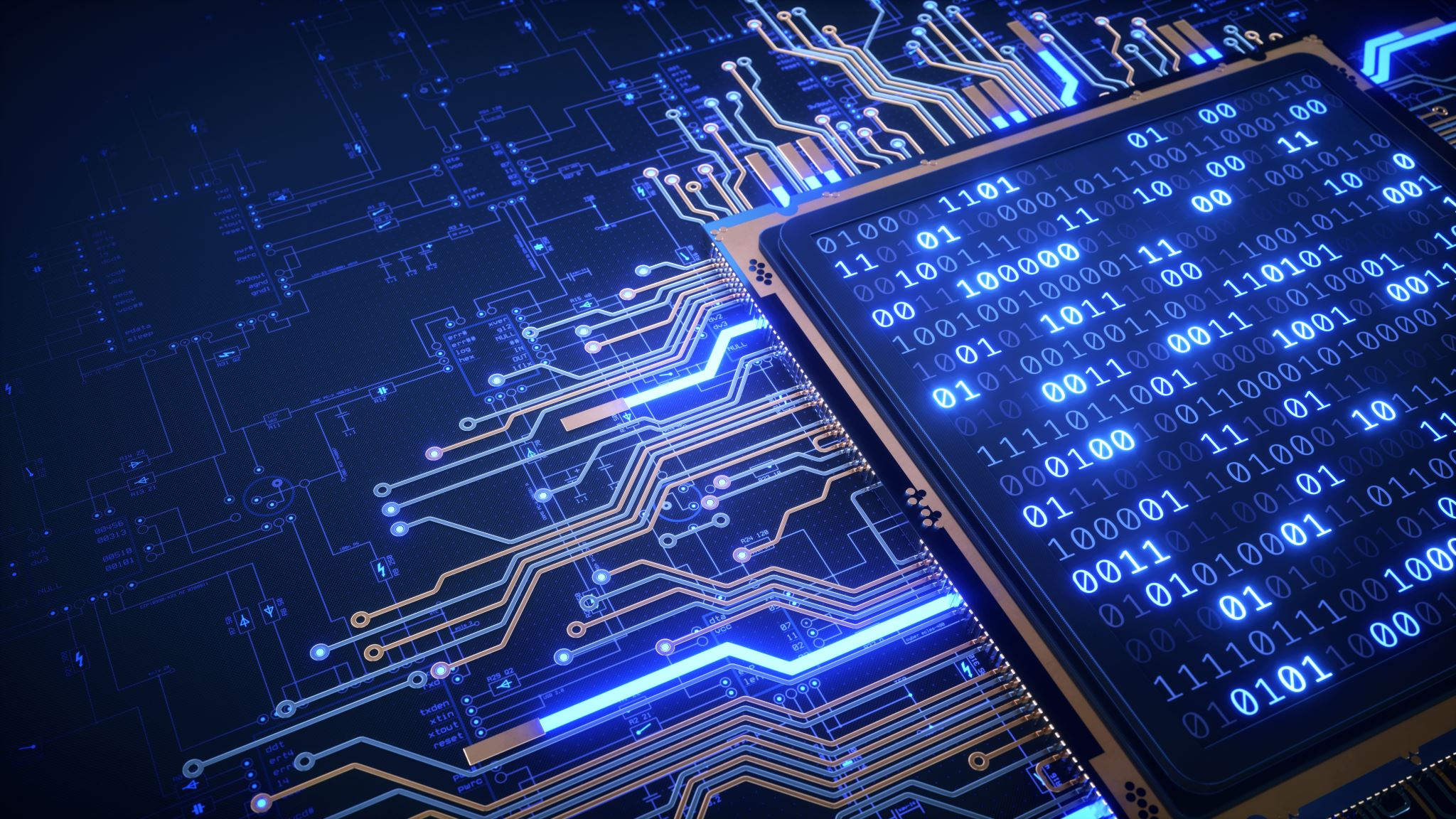 4. I/O System Management
The I/O system consists of:
A buffer-caching system 
A general device-driver interface
Drivers for specific hardware devices
Operating System Concepts
5. Secondary-Storage Management
Operating System Concepts
6. Networking (Distributed Systems)
Operating System Concepts
7. Protection System
Protection refers to a mechanism for controlling access by programs, processes, or users to both system and user resources.
The protection mechanism must: 
distinguish between authorized and unauthorized usage.
specify the controls to be imposed.
provide a means of enforcement.
Operating System Concepts
8. Command-Interpreter System
Many commands are given to the operating system by control statements which deal with:
process creation and management
I/O handling
secondary-storage management
main-memory management
file-system access 
protection 
networking
Operating System Concepts
Command-Interpreter System (Cont.)
The program that reads and interprets control statements is called variously:
command-line interpreter
shell (in UNIX)

	 Its function is to get and execute the next command statement.
Operating System Concepts
B. Operating System Services
An operating system provides an environment for the execution of programs. It provides certain services to programs and to the users of those programs. The specific services provided, of course, differ from one operating system to another, but we can identify common classes.
Operating System Concepts
Additional Operating System Functions
Additional functions exist not for helping the user, but rather for ensuring efficient system operations.

Resource allocation – allocating resources to multiple users or multiple jobs running at the same time.
Accounting – keep track of and record which users use how much and what kinds of computer resources for account billing or for accumulating usage statistics.
Protection – ensuring that all access to system resources is controlled.
Operating System Concepts
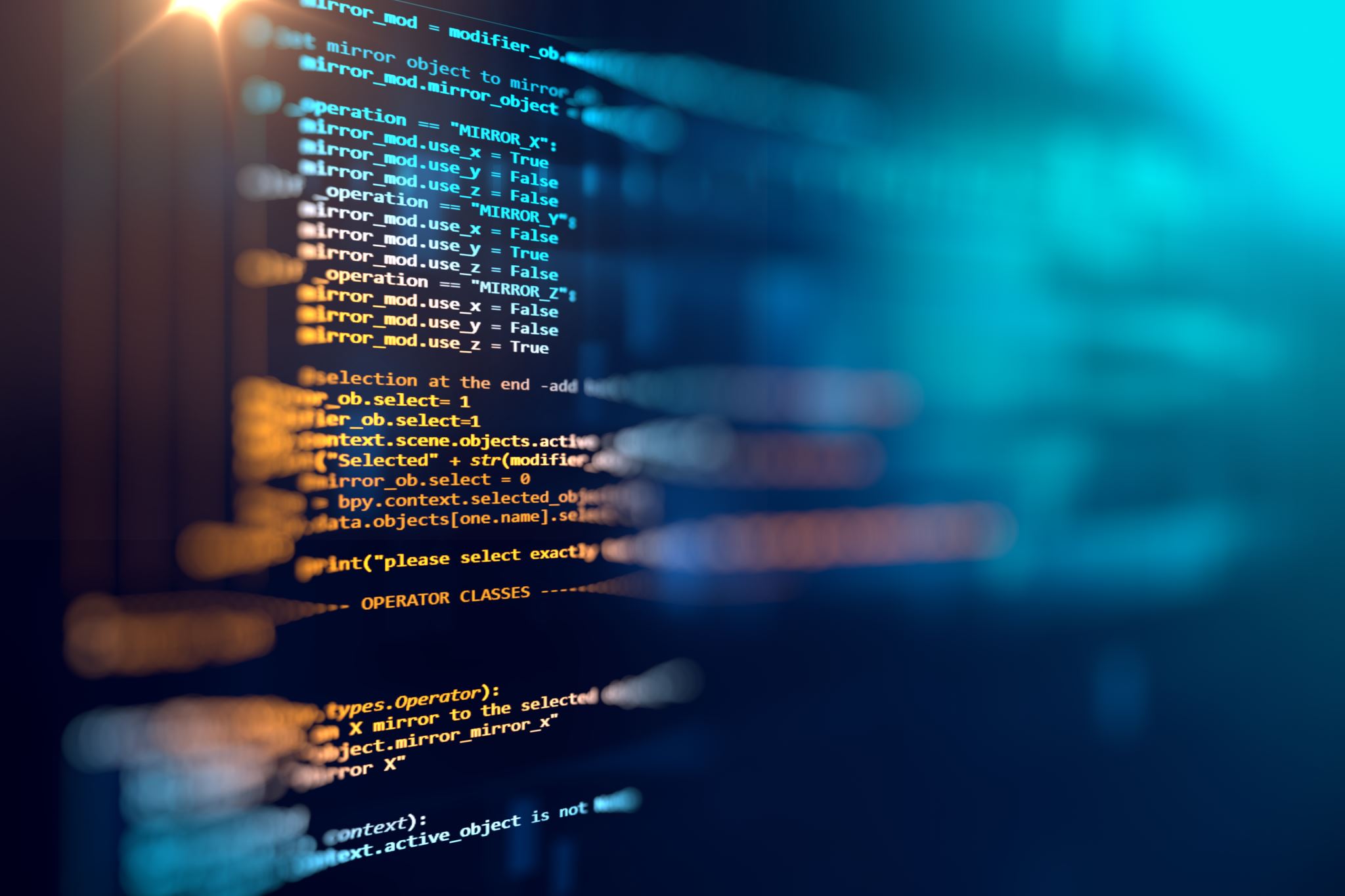 System Calls
System calls provide the interface between a running program and the operating system.

Generally available as assembly-language instructions.

These calls are generally available as routines written in C and C++, although certain low-level tasks (for example, tasks where hardware must be accessed directly instructions.

Languages defined to replace assembly language for systems programming allow system calls to be made directly (e.g., C, C++).
How system calls are used?
Example: 
write a simple program to read the contents of one file and copy into another file.
	
For performing above task operating system issues various system calls.
The first input that the program will need is the names of the two files:
A input file and A output file. 
 These names can be specified in many ways, depending on the operating-system design. 
One approach is for the program to ask the user for the names of the two files at command line.
In an interactive system, this approach will require a sequence of system calls, first to write a prompting message on the screen and then to read from the keyboard the characters that define the two files. 
On mouse-based and icon-based systems, a menu of file names is usually displayed in a window. The user can then use the mouse to select the source name, and a window can be opened for the destination name to be specified. This sequence requires many I/O system calls.
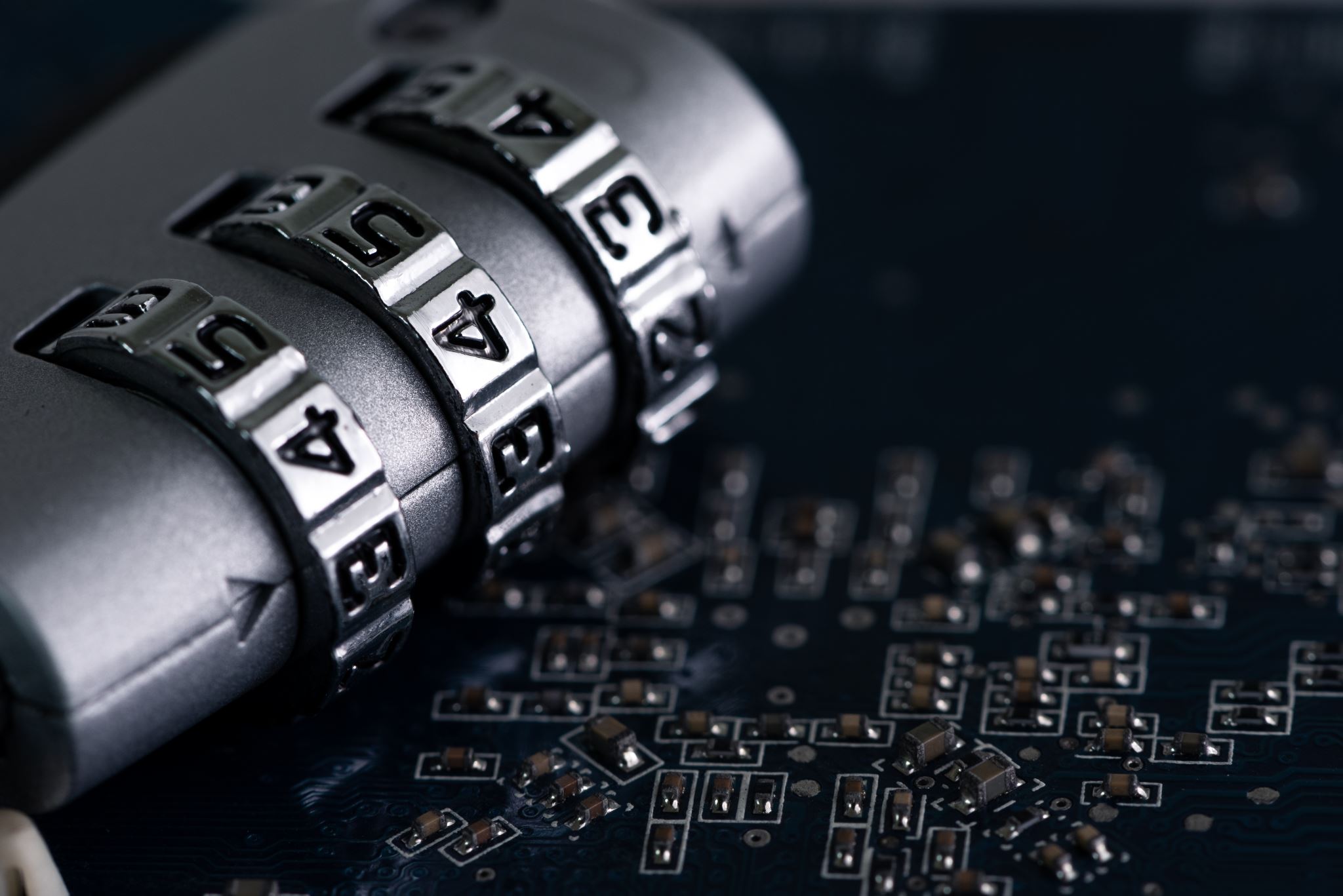 In the next step the program must open the input file and create the output file(Each of these operations requires another system call.) There are also possible error conditions for each operation. 
When the program tries to open the input file, it may find that there is no file of that name.
It may be possible that the file is protected against access. 
In these cases, the program should print a message on the console (another sequence of system calls) and then terminate abnormally (another system call). 
If the input file exists, then we must create a new output file. 
We may find that there is already an output file with the same name. This situation may cause the program to abort (a system call), or we may delete the existing file (another system call) and create a new one (another system call). 
in an interactive system, is to ask the user  whether to replace the existing file or to abort the program.(another sequence of system calls.
Operating System Concepts
In the next step we enter a loop that reads from the input file (a system call) and writes to the output file (another system call). 
Each read and write must return status information regarding various possible error conditions. 
On input, the program may find that the end of the file has been reached or that there was a hardware failure in the read (such as a parity error).
The write operation may encounter various errors, depending on the output device (no more disk space, printer out of paper, and so on).
After copy operation, the program closes both files (another system call),
write a message to the console or window (more system calls), and finally terminate normally (the final system call). 
As we can see, even simple programs may make heavy use of the operating system.
Frequently, systems execute thousands of system calls per second.
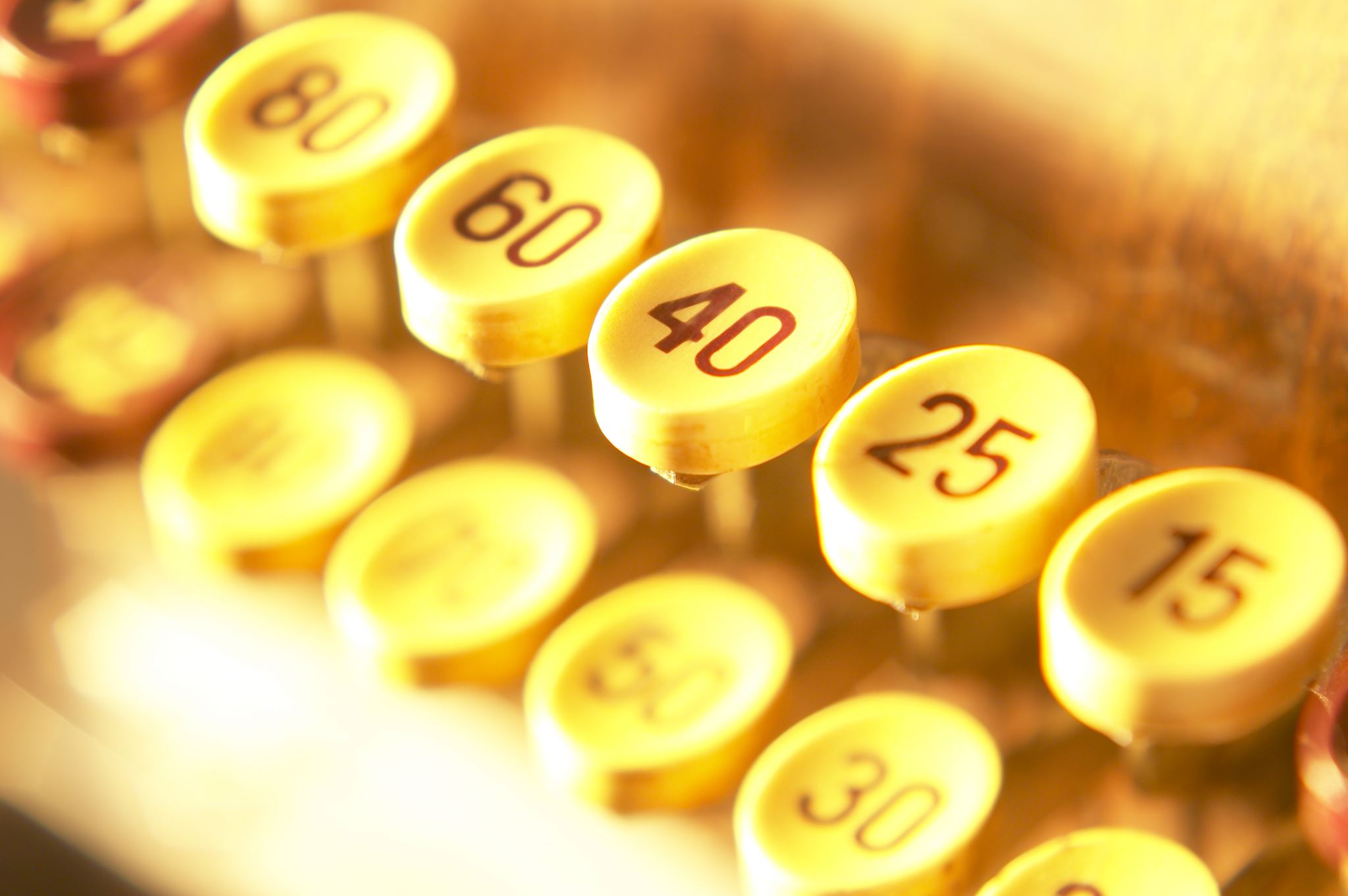 Passing parameters between program and OS
Three general methods are used to pass parameters between a running program and the operating system.
Pass parameters in registers.
Store the parameters in a table in memory, and the table address is passed as a parameter in a register.
Push (store) the parameters onto the stack by the program, and pop off the stack by operating system.
Operating System Concepts
Passing of Parameters As A Table
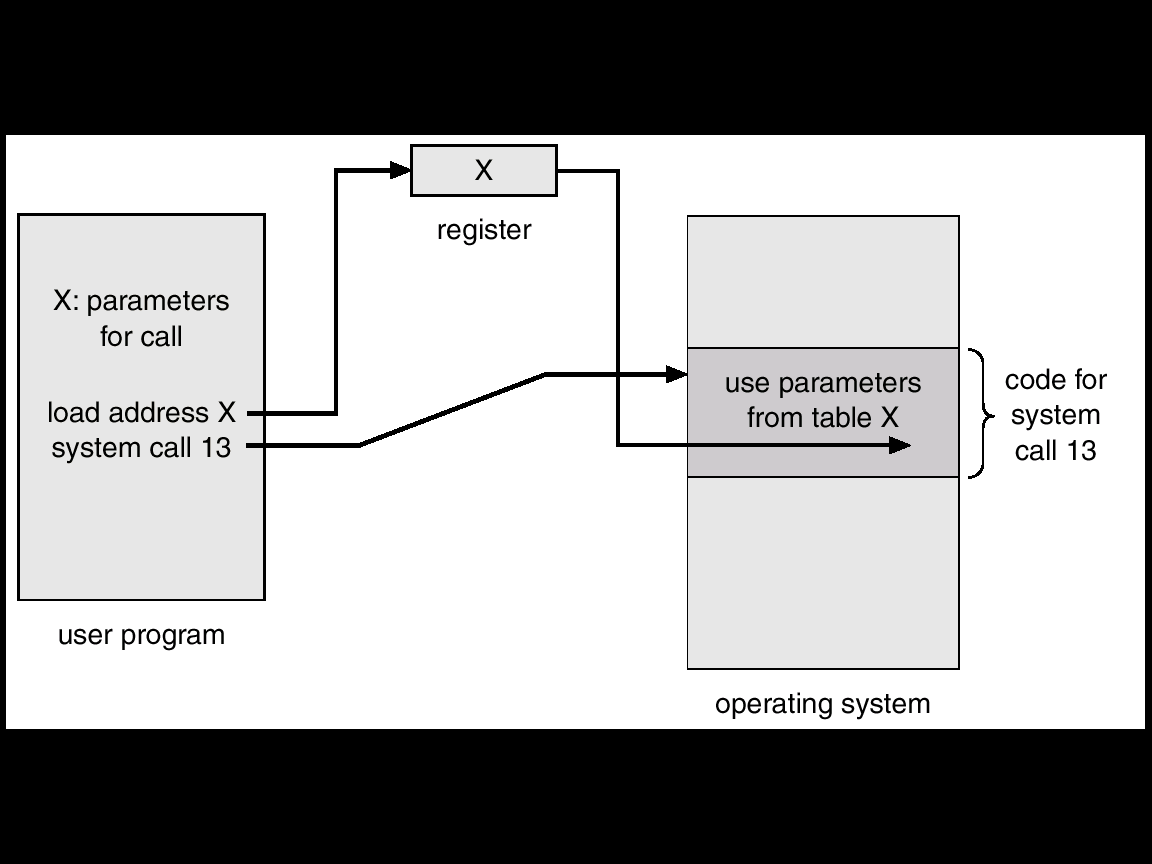 Operating System Concepts
Types of System Calls
Operating System Concepts
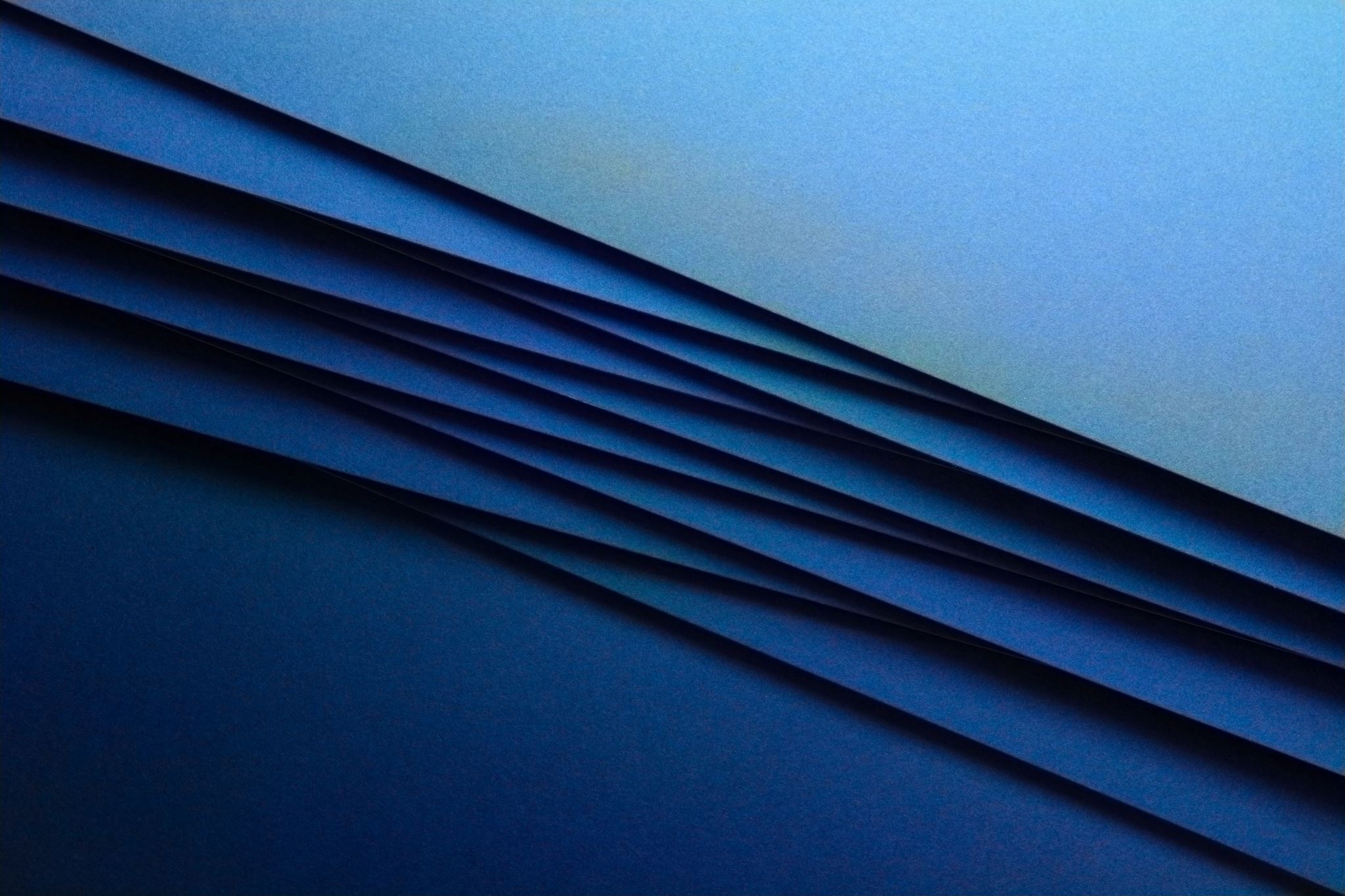 1. Process Control
Operating System Concepts
2. File Management
Operating System Concepts
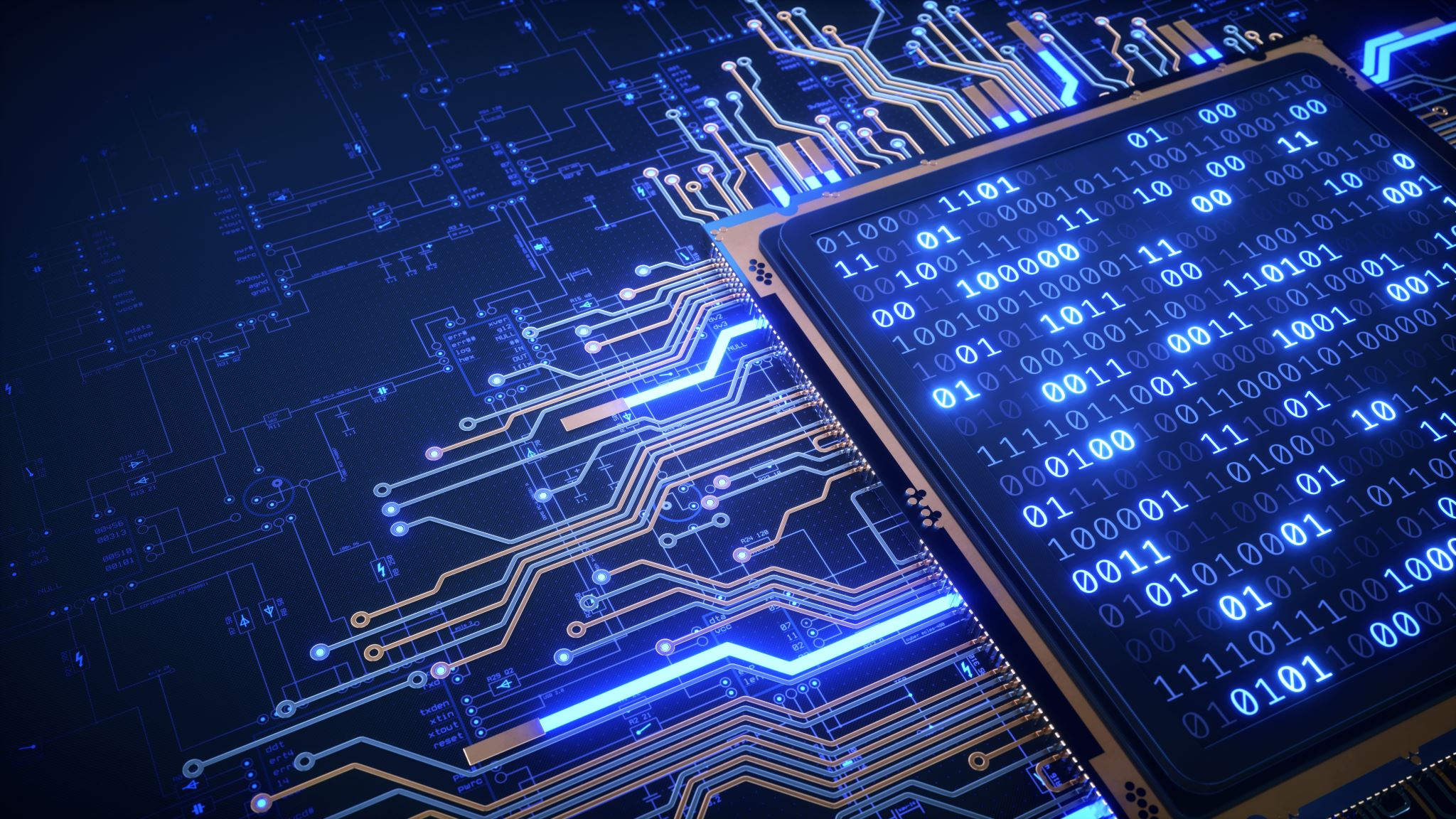 3. Device Management.
Request device/release device
Read/ write/ reposition.
Get device attributes/ set device attributes.
Operating System Concepts
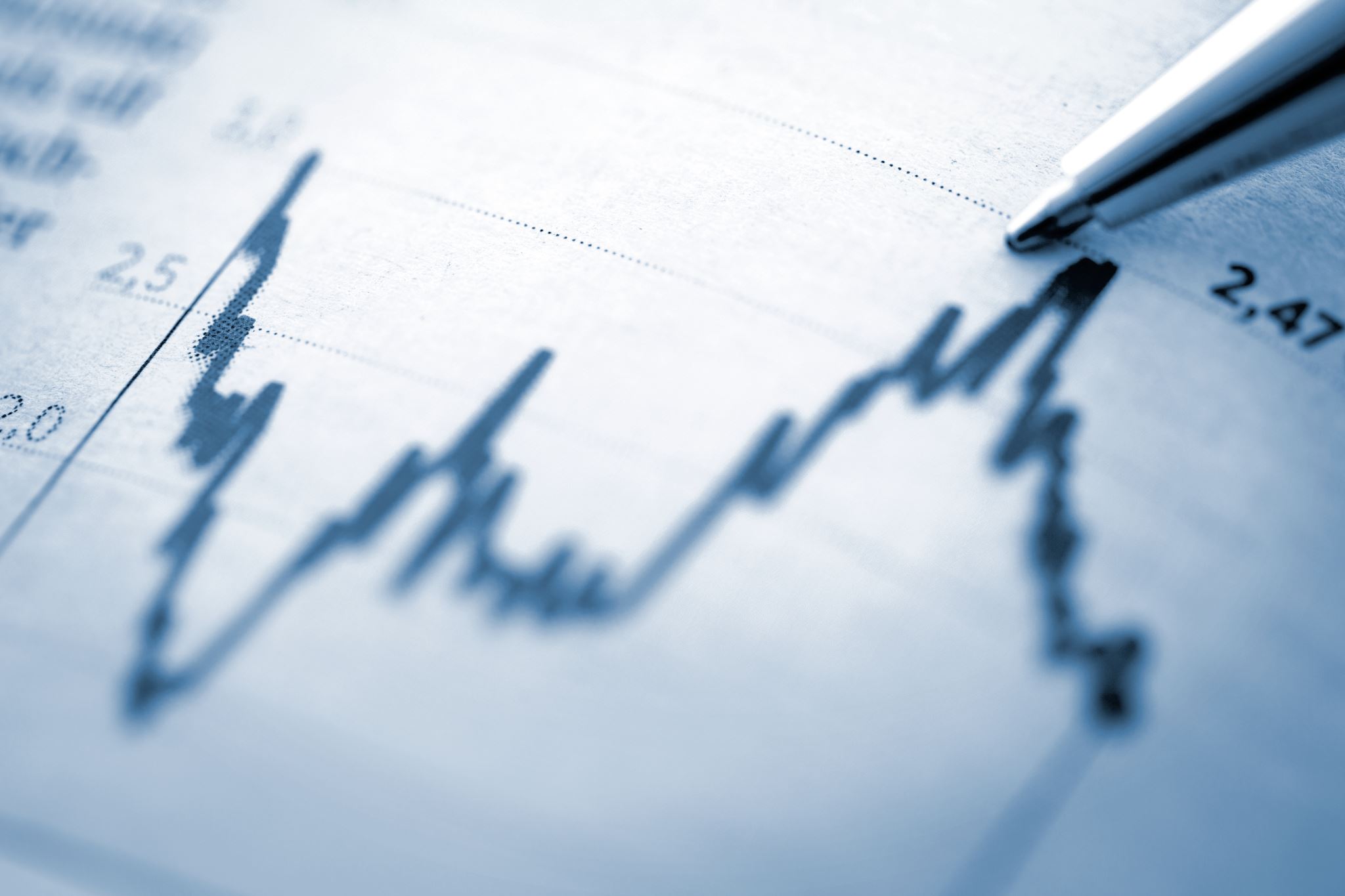 4. Information management.
Get Time or Date
Set Time and Date.
Get System data/set System data
Get process, file and device attributes.
Set process file and device attributes.
Operating System Concepts
5. Communication.
Operating System Concepts
Examples of Windows and Unix System Calls
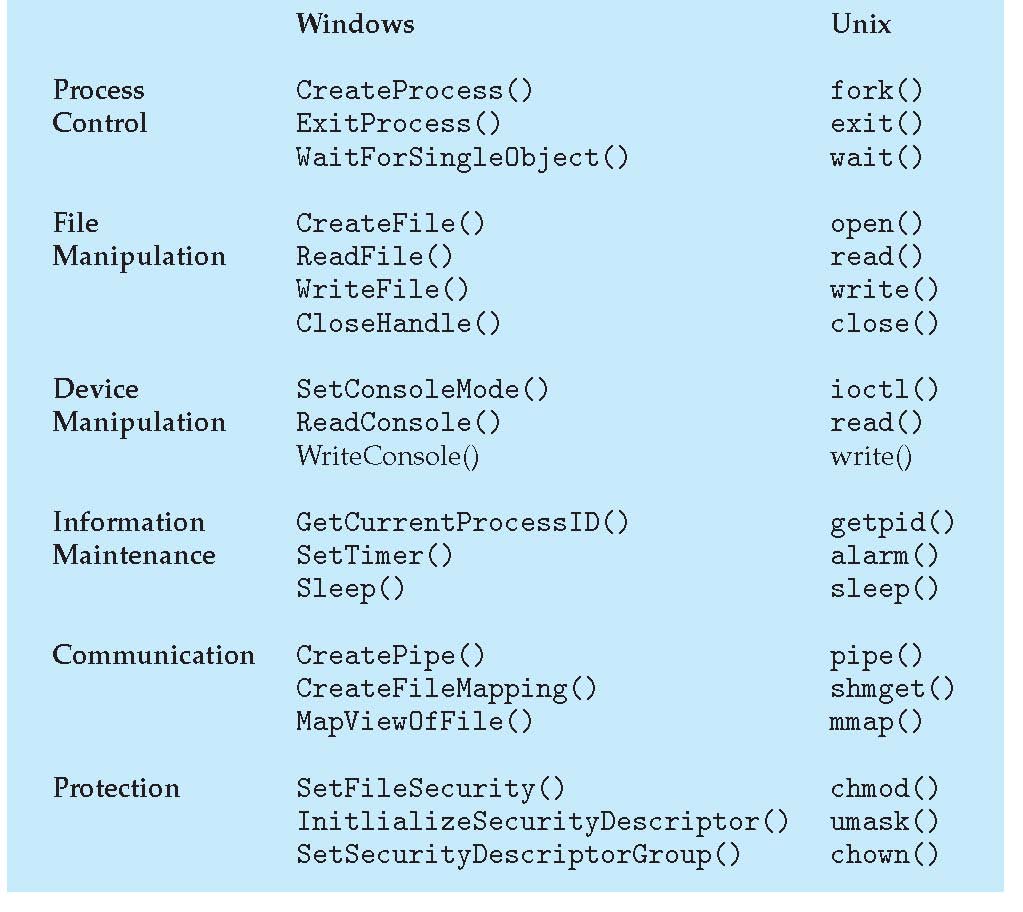 parent process to wait for the child process termination
Sets the input mode of a console's input buffer or the output mode of a console screen buffer
allocates a shared memory segment
map files or devices into memory
four-digit octal number that UNIX uses to determine the file permission for newly created files
changes the user and group ownership of a file.
[Speaker Notes: Waitforsingleagent() – 
SetConsoleMode() -]
System Programs
Another aspect of a modern system is the collection of system programs. 
System programs provide a convenient environment for program development and execution.  
They can be divided into:
File manipulation- These programs create, delete, copy, rename, print, dump, list, and generally manipulate files and directories.
Status information -These programs format and print the output to the terminal or other output devices or files or display it in a window of the GUI. 
	For example- 
	1. some programs ask for the date, time, amount of available 	memory or 	disk space, number of users, or similar status information. 	
	2.Others are more complex, providing detailed performance, logging, and 	debugging information.
File modification - Several text editors may be available to create and modify the content of files stored on disk or other storage devices. There may also be special commands to search contents of files or perform transformations of the text.
Operating System Concepts
System Programs conti…..
Programming language support - Compilers, assemblers, debuggers and interpreters for common programming languages are often provided to the user with the operating system.
Program loading and execution- The system may provide absolute loaders, relocatable loaders, linkage editors, and overlay loaders for assembled or compiled program in to the memory for execution.
Communications - These programs provide the mechanism for creating virtual connections among processes, users, and computer systems. They allow users to send messages to one another's screens, to browse web pages, to send electronic-mail messages, to log in remotely, or to transfer files from one machine to another.
Application programs - most operating systems are supplied with application programs that are useful in solving common problems or performing common operations that includes web browsers, word processors and text formatters, spreadsheets, database systems, compilers, plotting and statistical-analysis packages, and games.
Most users’ view of the operating system is defined by system programs, not the actual system calls.
Operating System Concepts